ПОТЕНЦИАЛ ПРЕДПРИЯТИЙ МОСКОВСКОЙ ОБЛАСТИ*** СРЕДСТВА ДИАГНОСТИКИ IN VITRO.
ШИБАНОВ АЛЕКСАНДР НИКОЛАЕВИЧ
Председатель совета Медико-технического кластера МО
Член президиума правления ВРОС МП
Генеральный секретарь Российской ассоциации медицинской лабораторной диагностики
shibanov@unimedao.ru
ПО ДАННЫМ МИНЗДРАВА РОССИИ В 2015 Г. БЫЛИ ЗАКУПЛЕНЫ МЕДИЦИНСКИЕ ИЗДЕЛИЯ НА СУММУ 269,4 МЛРД РУБ.В ТОМ ЧИСЛЕ ИМПОРТНЫЕ МИ НА СУММУ 231,1 МЛРД. РУБ.,ОТЕЧЕСТВЕННЫЕ МИ – 38,3 МЛРД. РУБ.
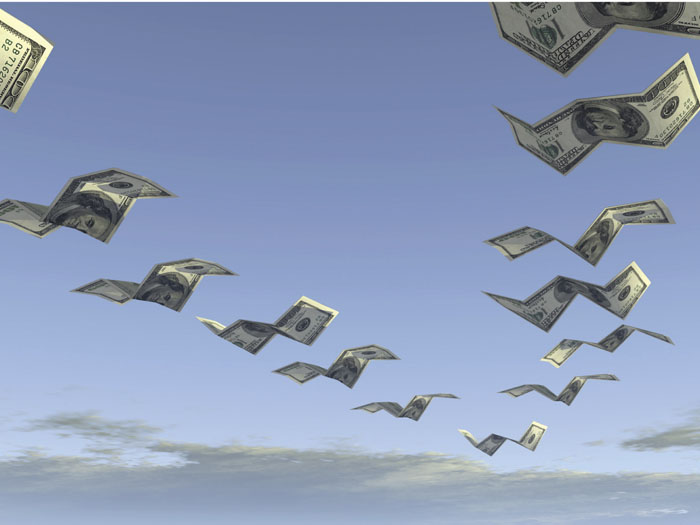 231 млрд. руб. – ЭТО ЗАРПЛАТА ВСЕХ РАБОТАЮЩИХ В ГОРОДЕ С НАСЕЛЕНИЕМ 700 000 ЧЕЛОВЕК ЗА ГОД
РОССИЯ
231 млрд. руб. получили зарубежные компании, которые они использовали  в том числе на оплату высоко-квалифицированных специалистов и ученых, а также на инвестиции в развитие новых аналитических технологий.
ПРОГРАММЫ МОДЕРНИЗАЦИИ В ЗДРАВООХРАНЕНИИ ПРЕОБРАЗИЛИ РОССИЙСКИЕ ЛАБОРАТОРИИ
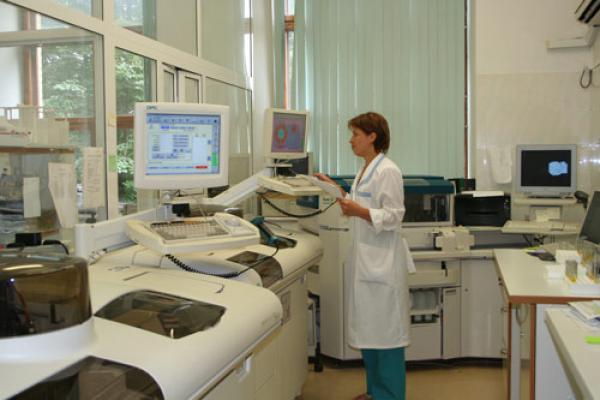 С 2007 по 2014 годы лабораторная служба получила десятки тысяч современных приборов. Практически все приборы приобретались у зарубежных компаний.
ЗАВИСИМОСТЬ ОТ ИМПОРТА
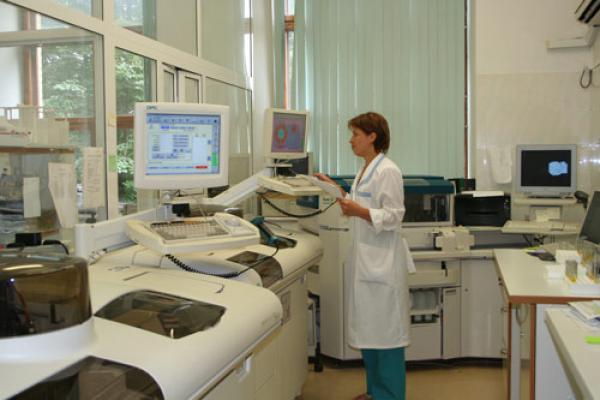 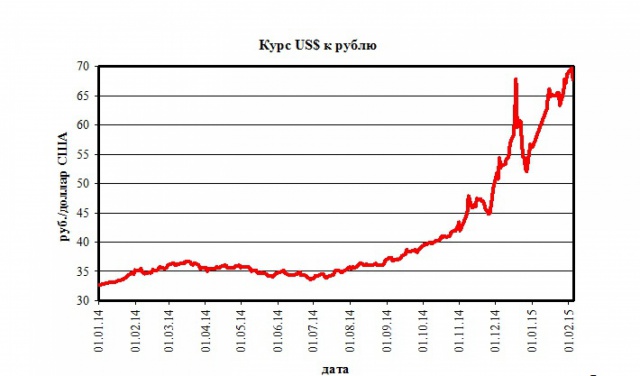 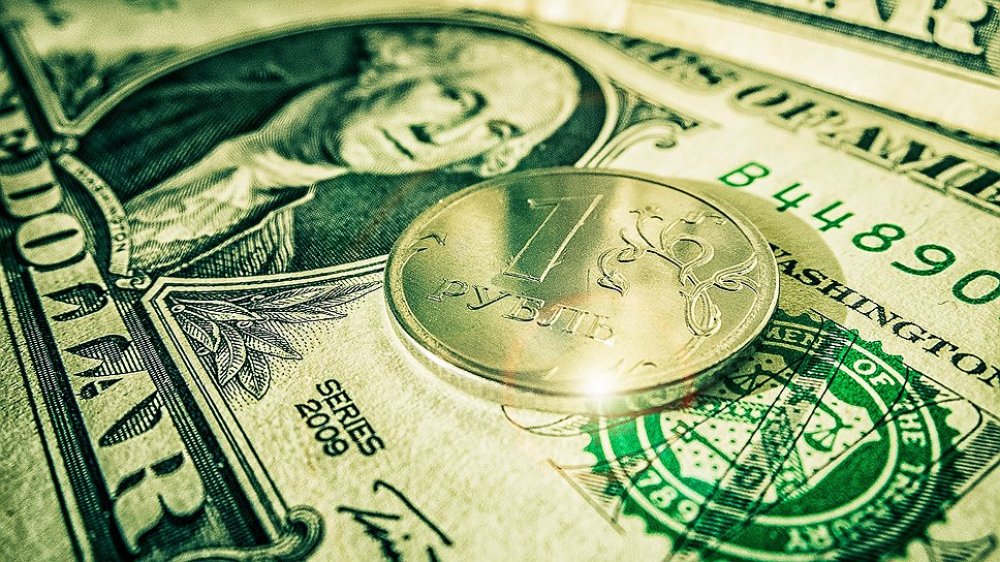 Выход: Реализация отраслевых планов по импортозамещению в соответствии с приказом Минпромторга №655 от 31 марта 2015 года и соблюдение требований П.П.Р.Ф. от 22.04.2016 №337
и №102 от 05.02.2015
ИМПОРТОЗАМЕЩЕНИЕ – ЗАДАЧА НАЦИОНАЛЬНОЙ БЕЗОПАСНОСТИ
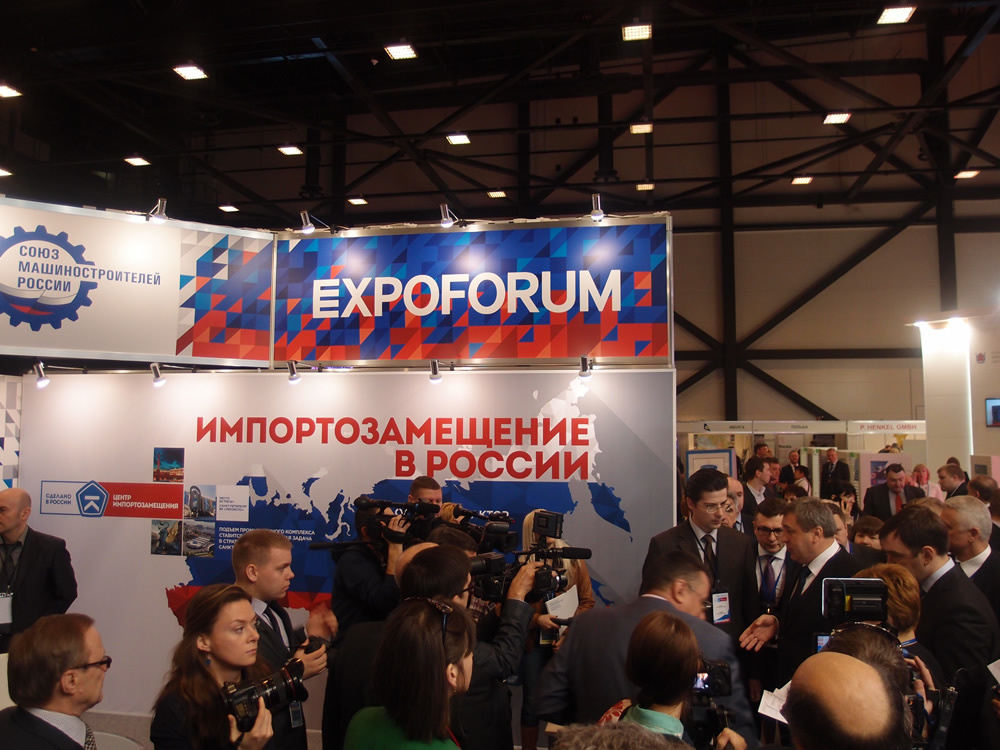 ПРЕДПРИЯТИЯ МОСКОВОСКОЙ ОБЛАСТИ ОБЛАДАЮТ ЗНАЧИТЕЛЬНЫМ ПОТЕНЦИАЛОМ ДЛЯ ЭФФЕКТИВНОГО РЕШЕНИЯ ЗАДАЧИ ИМПОРТОЗАМЕЩЕНИЯ
ООО «МЛТ» 

ООО «АРКРЭЙ»

ЗАО «ЭКОлаб»  

ООО "БМК"

ООО «ЭТАЛОН ПРОДАКШН»
ООО «ЭЙЛИТОН»

ООО «Биосенсор АН»

АО «ДИАКОН-ДС»

ООО «Агат-Мед»
 
ООО "Гранат Био Тех"
Средства для взятия крови in vitro российского производства
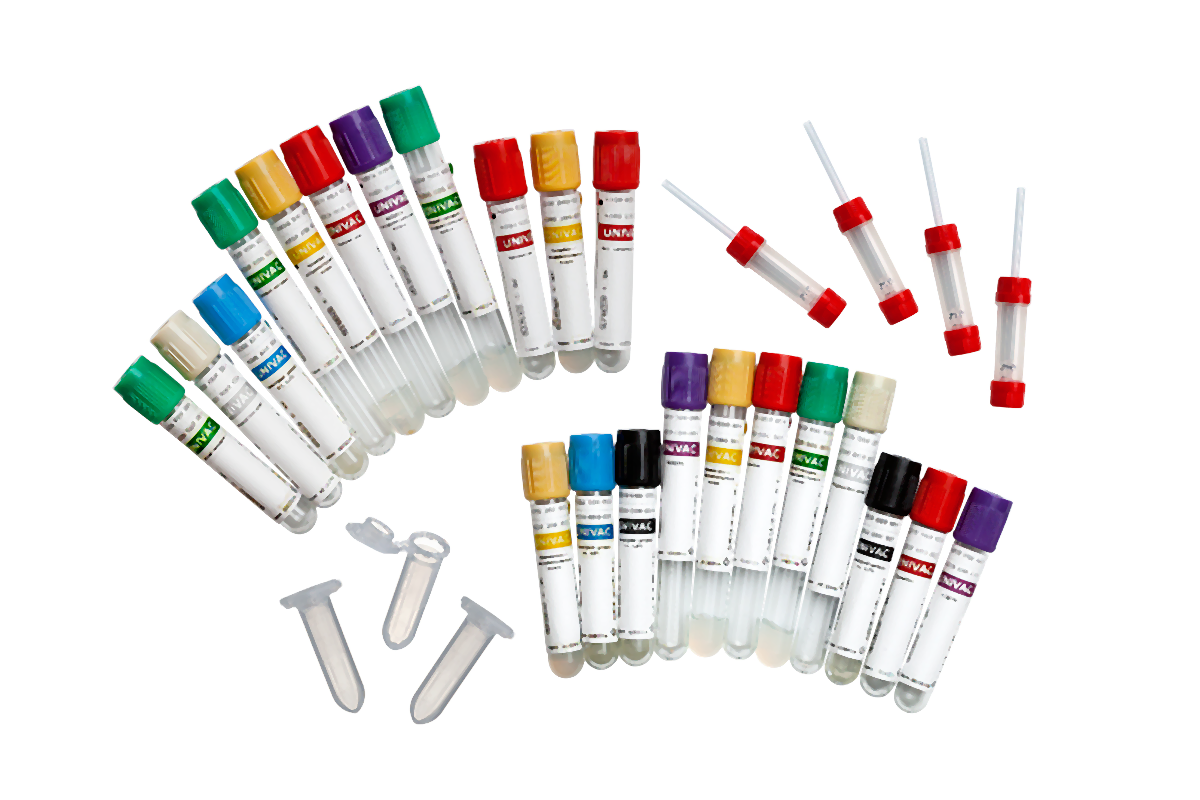 Производство ООО «Эйлитон» в состоянии полностью удовлетворить потребности здравоохранения Московской области в современных средствах взятия крови: вакуумные пробирки для взятия венозной крови и микропробирки для взятия капиллярной крови.
В 2018 г. планируется начать производство игл для вакуумных пробирок.
[Speaker Notes: Средства для взятия крови –товар, по объему закупок и важности сопоставимы с одноразовыми шприцами. До сих пор для нужд лечебных учреждений страны были доступны только импортные пробирки.]
Средства клинического анализа мочи
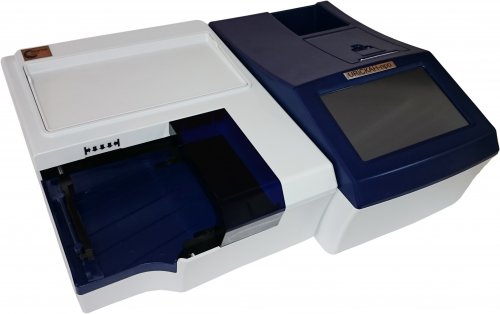 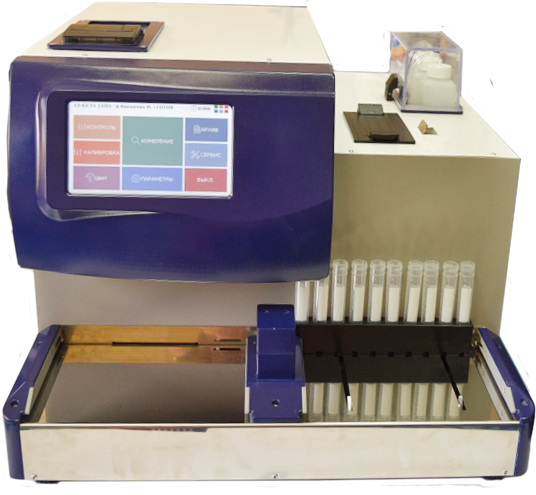 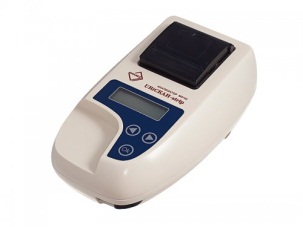 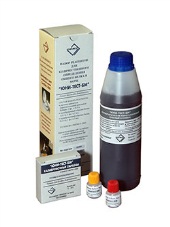 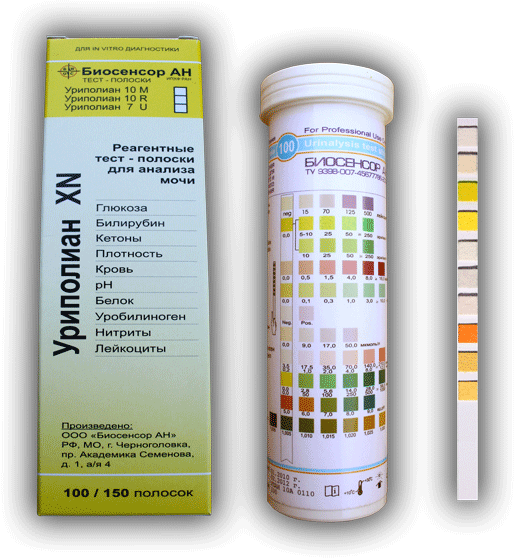 Предприятия Московской области в состоянии полностью удовлетворить потребности здравоохранения Московской области в современных средствах клинического анализа мочи.
В 2017 г. начнется производство уникального автоматического анализатора мочи, не имеющего аналогов в мире.
[Speaker Notes: Средства для взятия крови –товар, по объему закупок и важности сопоставимы с одноразовыми шприцами. До сих пор для нужд лечебных учреждений страны были доступны только импортные пробирки.]
Средства анализа в области
клинической биохимии
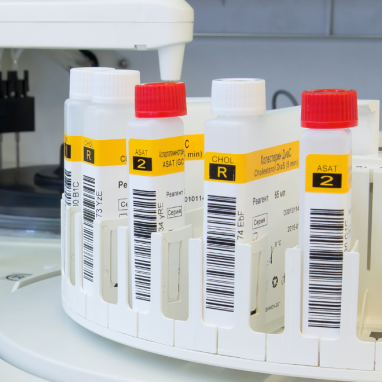 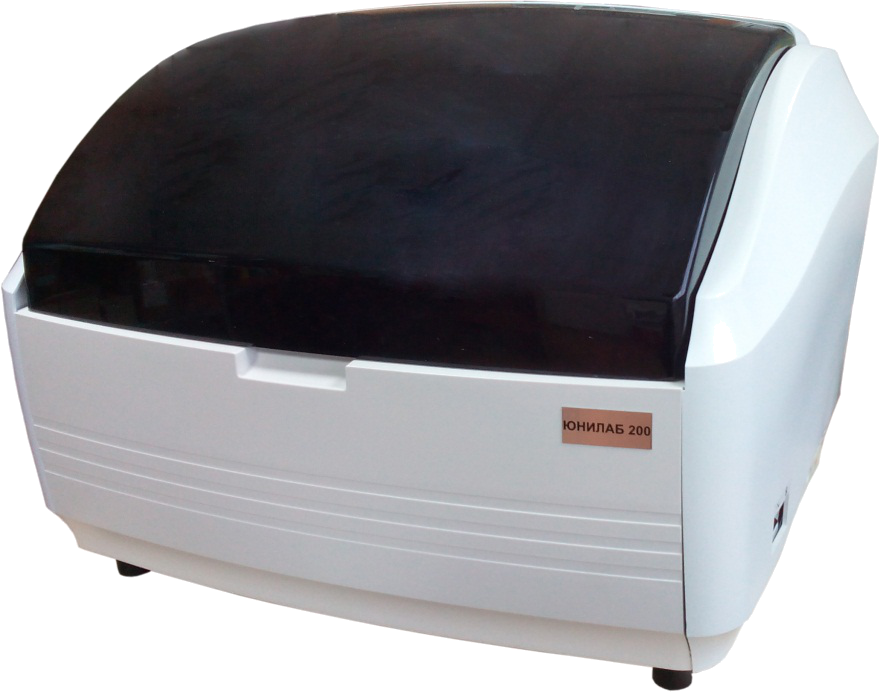 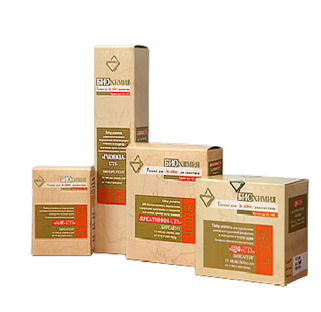 Предприятия Московской области в состоянии полностью удовлетворить потребности здравоохранения Московской области в наборах реагентов для различных зарубежных биохимических анализаторов.
В 2017 г. ООО «Эйлитон» приступило к производству отечественных биохимических автоанализаторов Юнилаб-200.
[Speaker Notes: Средства для взятия крови –товар, по объему закупок и важности сопоставимы с одноразовыми шприцами. До сих пор для нужд лечебных учреждений страны были доступны только импортные пробирки.]
Средства клинического анализа крови
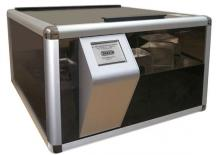 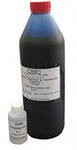 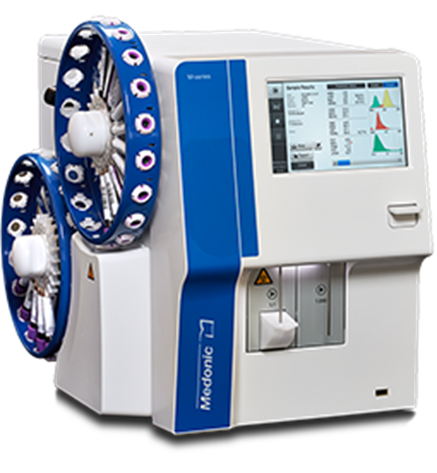 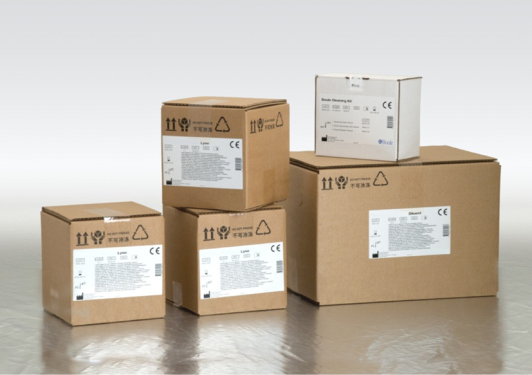 Автомат для окраски мазков крови и красители
Гематологический автоанализатор и реагенты
Предприятия Московской области в состоянии полностью удовлетворить потребности здравоохранения Московской области в средствах окраски мазков крови.
До конца 2018 г. ООО «Эйлитон» приступит к производству отечественных  гематологических автоанализаторов и реагентов.
[Speaker Notes: Средства для взятия крови –товар, по объему закупок и важности сопоставимы с одноразовыми шприцами. До сих пор для нужд лечебных учреждений страны были доступны только импортные пробирки.]
НОРМАТИВНО-ПРАВОВАЯ БАЗА
П.П. Р.Ф. от 22.04.2016 №337
внесены изменения в П.П. Р.Ф. от 05.02.2015 №102,
не допускающие включения  в один лот медицинских изделий, входящих в перечень, на которые распространяются ограничения и не входящих в него, 
а постановлением от 30.11.2016 №1268 перечень отдельных видов медицинских изделий, 
происходящих из иностранных государств, в отношении которых устанавливаются ограничения
допуска для целей осуществления закупок для обеспечения государственных и муниципальных нужд, 
расширен до 86 наименований.
ПОТЕНЦИАЛ ПРЕДПРИЯТИЙ МОСКОВСКОЙ ОБЛАСТИ*** СРЕДСТВА ДИАГНОСТИКИ IN VITRO.
Суммарный ассортимент приборов, реагентов и расходных материалов, выпускаемых предприятиями Московской области насчитывает около 1000 наименований и оценивается в 7,2 млрд. руб.
Средства бюджета, направленные на закупку продукции предприятий Московской области, позволят ускорить развитие отечественных предприятий и успешно решать задачу импортозамещения.
Спасибо за внимание!shibanov@unimedao.ru, +7 916 992 2710